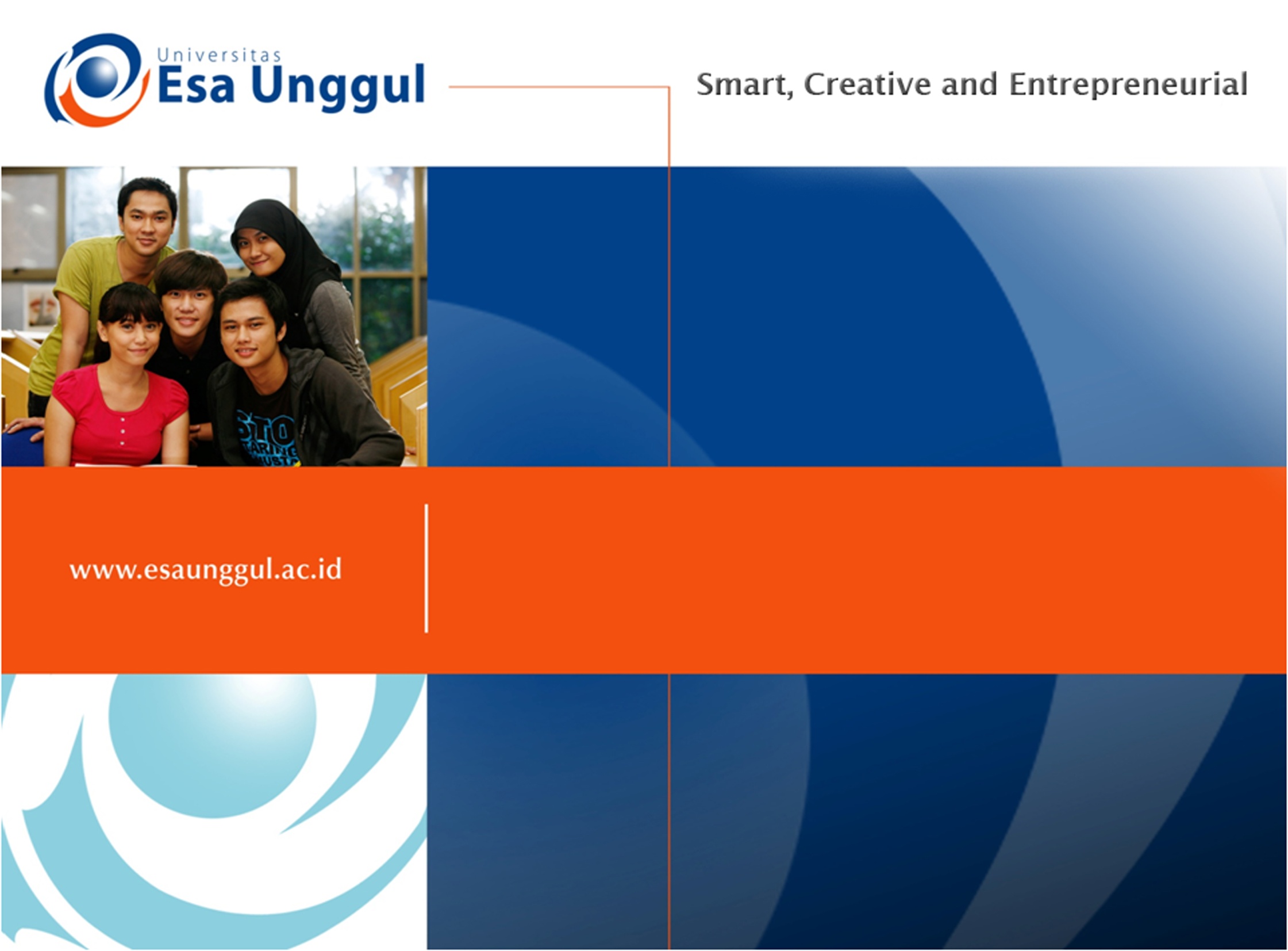 Distinguish effective logical writing from poor writing
SESSION 13
DR. FEBRIYANTINA ISTIARA, M.Pd
PENDIDIKAN BAHASA INGGRIS, FKIP
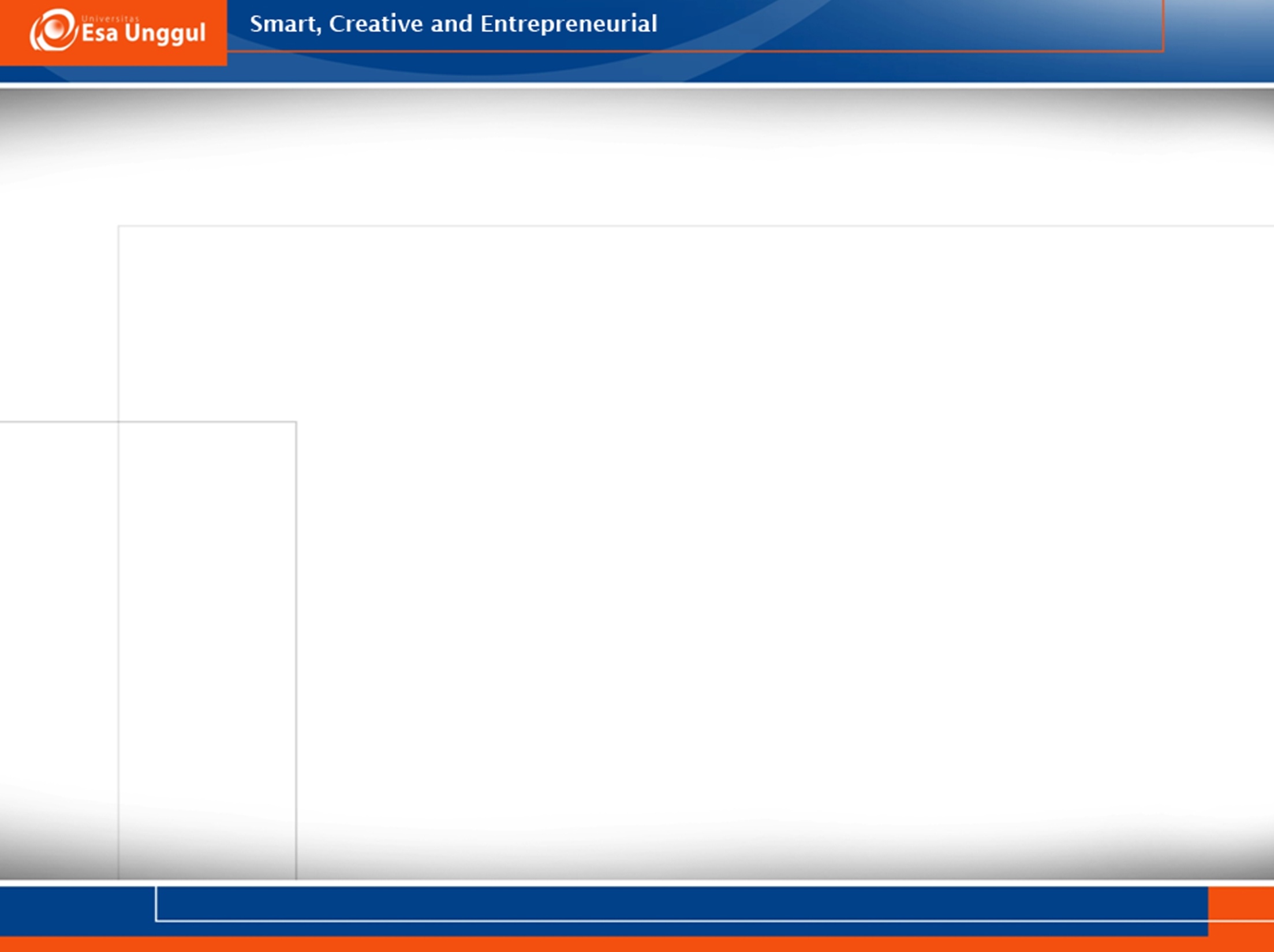 Using rhetorical appeals to credibility, logic, and emotions to increase your persuasiveness
This means that when we write up our research findings, we need to be persuasive. We must convince readers to accept our findings and the conclusions we draw from them. That acceptance may require dethroning widely held perspectives. It may require having the reader adopt new ways of thinking about a phenomenon. It may require convincing the audience that other, highly respected researchers are wrong. Regardless of the argument I want the reader to accept, I have to persuade the reader to agree with me.
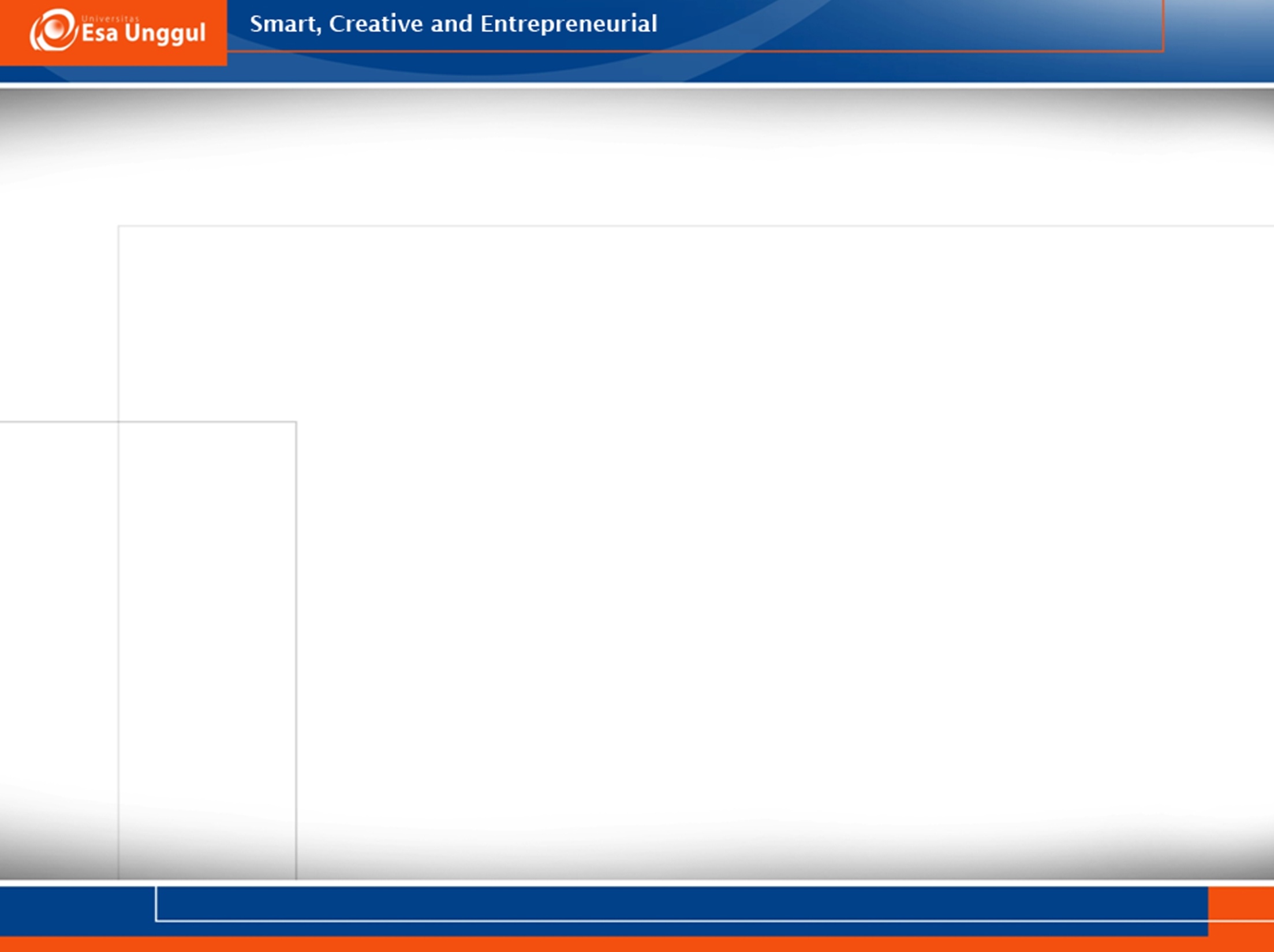 THINKING CRITICALLY AND CREATIVELY
define critical thinking
identify the role that logic plays in critical thinking
apply critical thinking skills to problem-solving scenarios
apply critical thinking skills to evaluation of information
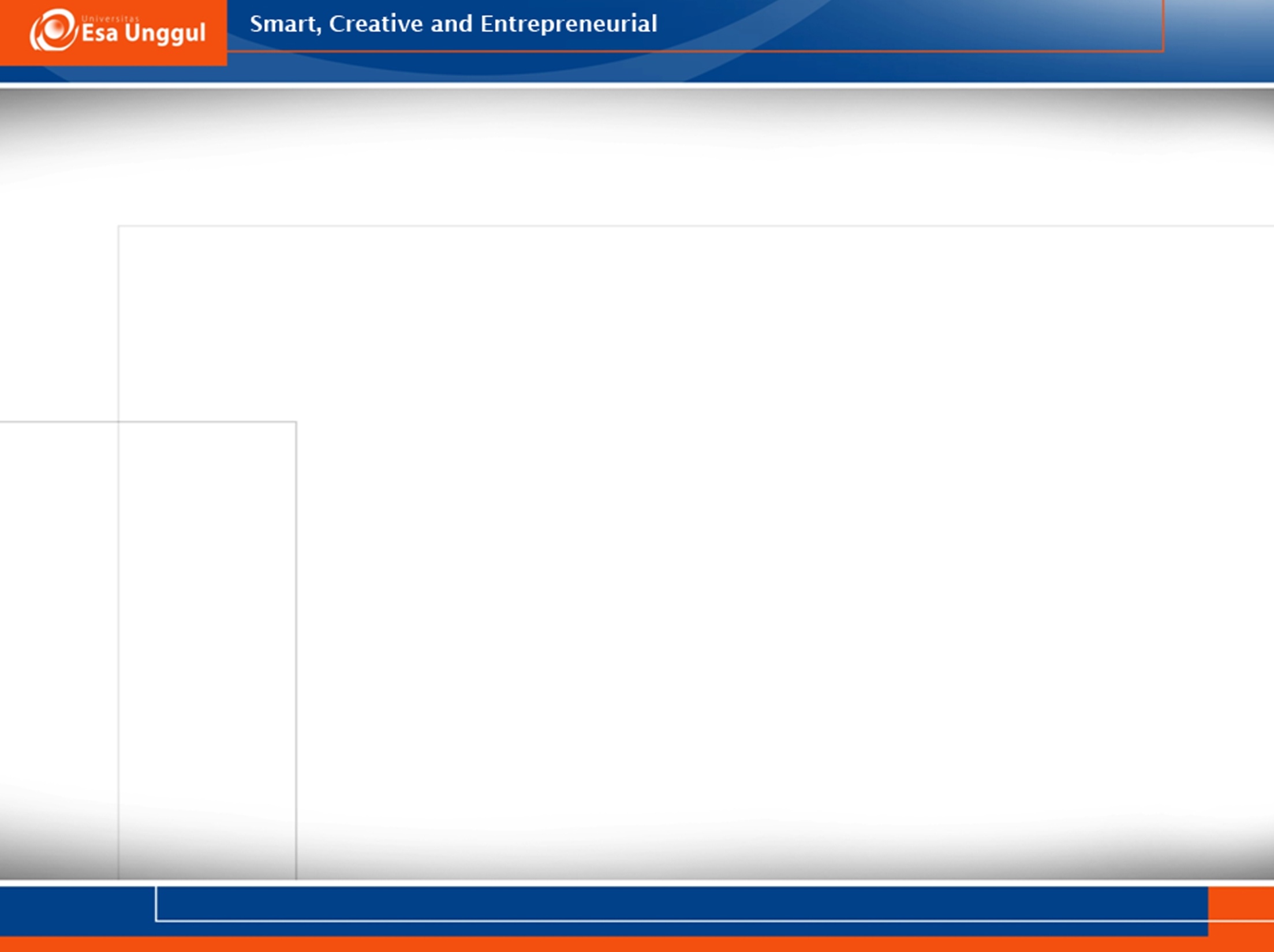 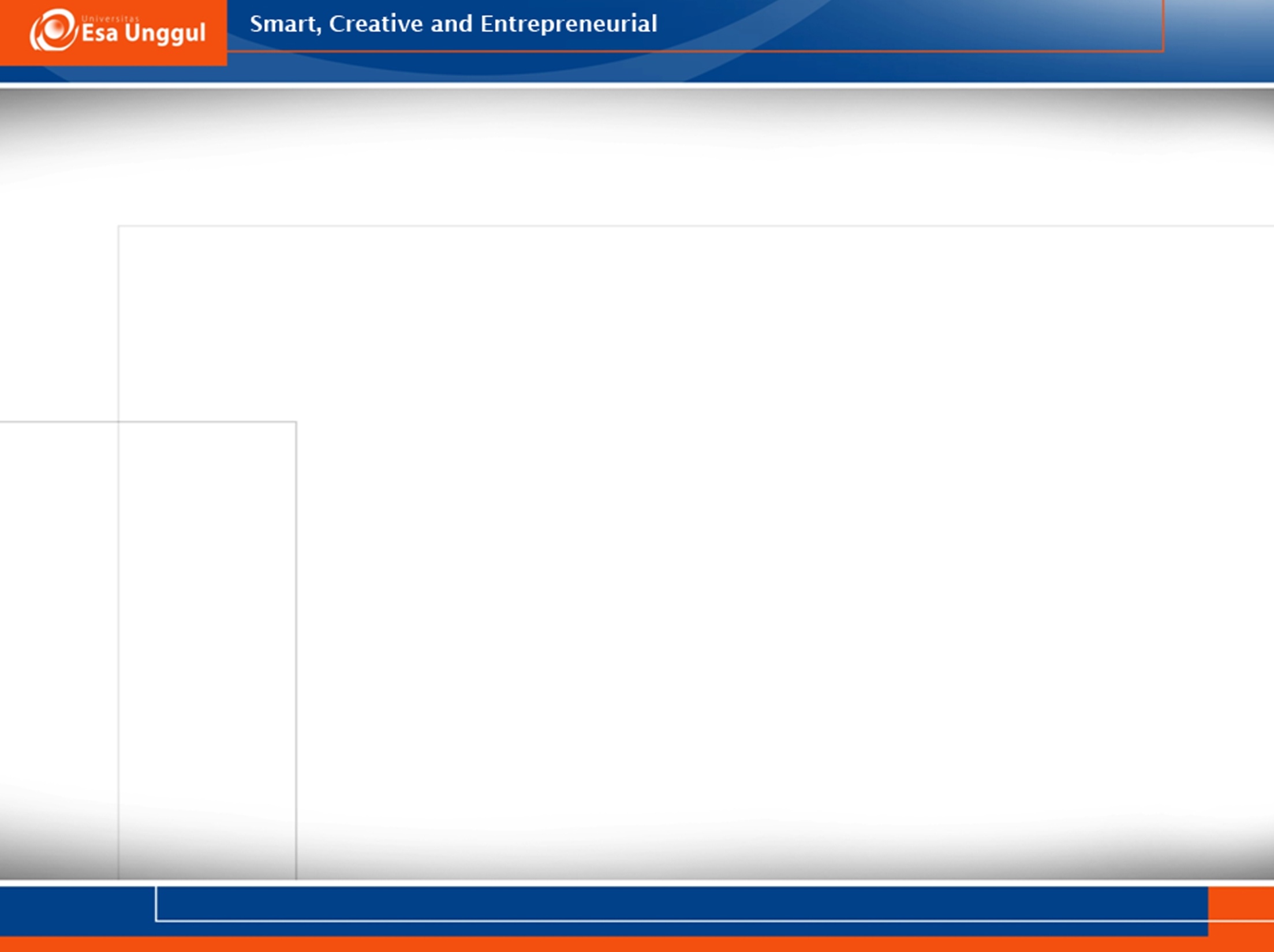 Evaluating Information With Critical Thinking
Evaluating information can be one of the most complex tasks you will be faced with in college. But if you utilize the following four strategies, you will be well on your way to success:
Read for understanding by using text coding
Examine arguments
Clarify thinking
Cultivate “habits of mind”
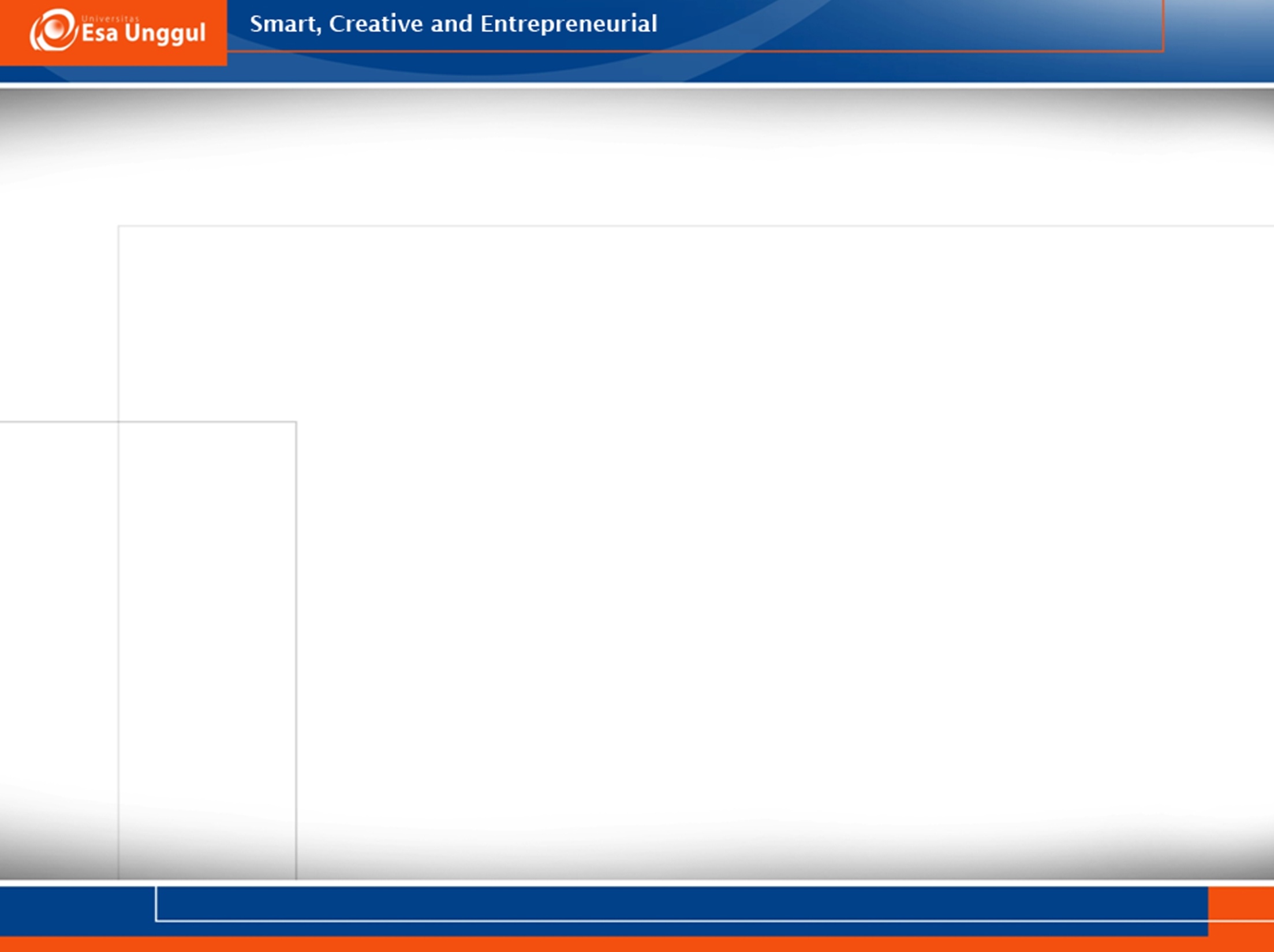 1. Read for Understanding Using Text Coding
When you read and take notes, use the text coding strategy. Text coding is a way of tracking your thinking while reading. It entails marking the text and recording what you are thinking either in the margins or perhaps on Post-it notes. As you make connections and ask questions in response to what you read,  you monitor your comprehension and enhance your long-term understanding of the material.
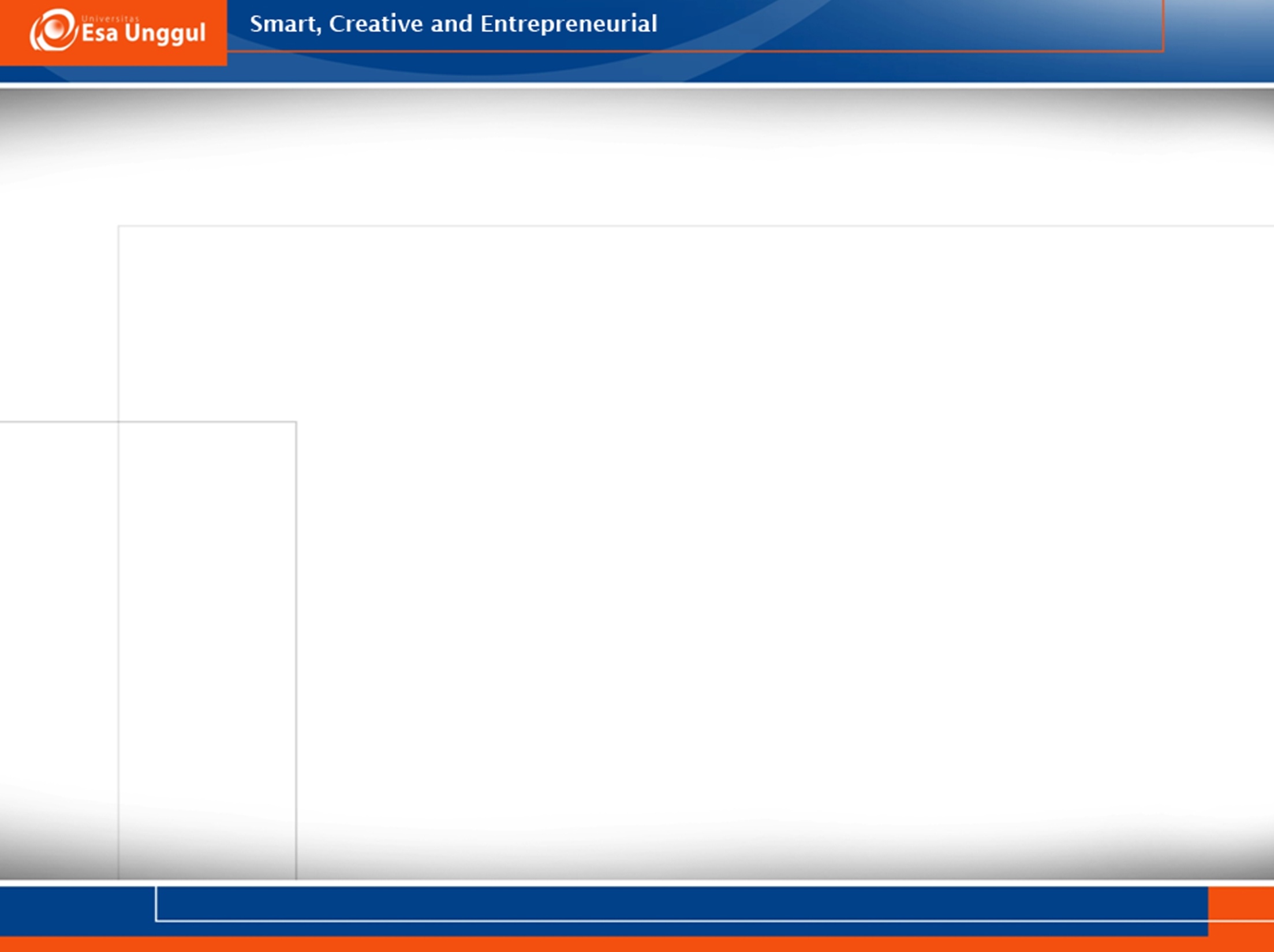 With text coding, mark important arguments and key facts. Indicate where you agree and disagree or have further questions. You don’t necessarily need to read every word, but make sure you understand the concepts or the intentions behind what is written. Feel free to develop your own shorthand style when reading or taking notes. The following are a few options to consider using while coding text.
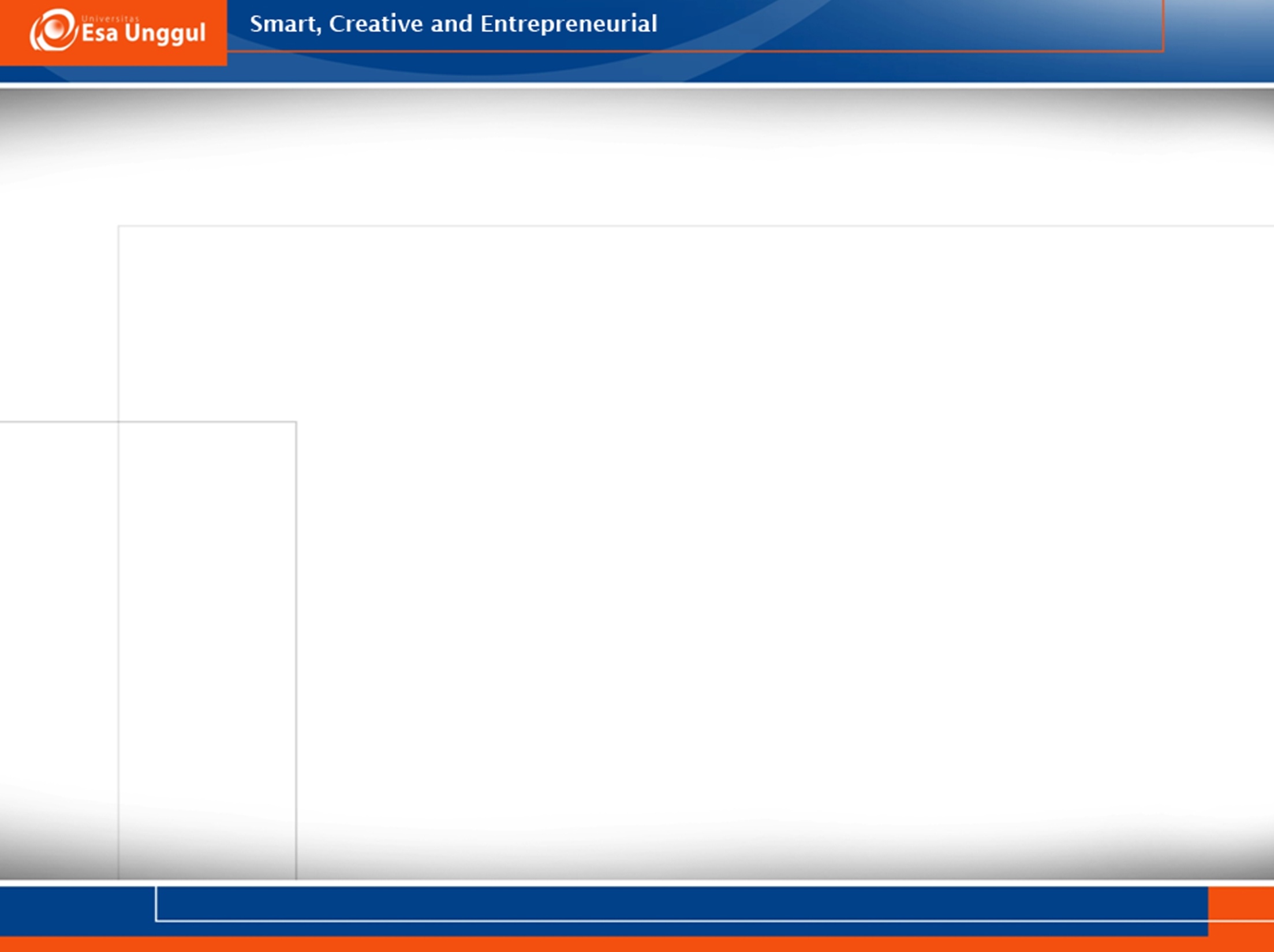 THANK YOU